Contexts and Consequences of Sentence Splitting in TranslationText structure and Corpus linguistics, ÚFAL MFF 2018
Olga Nádvorníková
Institute of Romances Studies, Faculty of Arts, Charles University, Prague
Contexts and Consequences of Sentence Splitting in Translationin fiction in English, French and CzechText structure and Corpus linguistics, ÚFAL MFF 2018
Olga Nádvorníková
Institute of Romances Studies, Faculty of Arts, Charles University, Prague
Sentence splitting – non1:1 segments
Non1:1 segment = parallel segment with non-equal number of sentences on either side
Aim of the research
Metz (April 2018) - preliminary overview of causes and consequences of shifts in the segmentation of sentences in translation

Prague (November 2018) - specific results:
Limitation on sentence splitting (not joining)
Limitation on one text type – fiction (English-Czech-French)
Research questions: 
What contexts of sentence splitting are the most frequent in translation of fiction?
What are their consequences at the level of sentence, discourse and text?
OUTLINE
Theoretical background: Research into sentence splitting
Translation studies
Contrastive linguistics
Corpus & Data
Contexts & Consequences of sentence splitting:
	3.1 Technical issues
	3.2 „Universal“ contexts
	3.3 Language-pair specific contexts
4. Conclusions & Further work
1. Theoretical background
Consequences of sentence splitting:
Adding of anaphoric expressions:
(1) J'ai reposé le téléphone portable et fait signe à mon collègue, qui a poussé un soupir et secoué la tête. (M. Winckler, La maladie de Sachs, 1998)
Odložil jsem mobilní telefon a mávl na kolegu. Ten [He/This one] si povzdechl a zakroutil hlavou. (transl. K. Eliášová, 2006)
Lexical repetition
(2) “Share and Enjoy” is the company motto of the hugely successful Sirius Cybernetics Corporation Complaints division, // which now covers the major land masses of three medium sized planets and is the only part of the Corporation to have shown a consistent profit in recent years. 	(D. Adams, The Restaurant at the End of the Universe, 1980)
"Berte a vychutnávejte" je firemní heslo obrovsky úspěšného Oddělení stížností společnosti Sirius Cybernetics. // Toto oddělení zabírá v současné době větší část plochy hlavních kontinentů tří planet průměrné velikosti a je momentálně jedinou sekcí společnosti, která soustavně vykazuje zisk. 	(transl. J. Hollanová, 1999)
- Adding of connectives and adverbials explicitating logical relationship between sentences
COHESIVE TIES
Consequences of sentence splitting - 2
SUBORDINATION
Change of the hierarchy of information
(3) Ayant entendu dire à la cuisine qu’il fallait se méfier du coq et craignant d’avoir eu déjà la langue trop longue, // Marinette en resta là et quitta la remise avec la bûche qu’elle venait de choisir. (M. Aymé, Les contes du chat perché, 1939)
Marienka v kuchyni slyšela, že si musí dát na kohouta pozor, a tak se polekala, že už toho řekla až moc. // V půli slova se zarazila, chytila poleno, které si vybrala, a upalovala z kůlny pryč. (transl. T. Sýkorová, 1979)
Fabricius-Hansen (1996, 1998, 1999): information extraction – DRT theory (Discourse Representation Theory) – Principal Counterpart
SENTENTIALIZATION
Forward information extraction
(4) "Starej Dordž je ale na druhou stranu takovej trouba, že by přijal důvěřivě za vlastní asi jakýkoli mrně, který by mu ta jeho, na kterou nedá z nepochopitelnejch důvodů dopustit, přistrčila zabalený v povijanu. (P. Hůlová, Paměť mojí babičce, 2002)
“Then again, old Dorj is such a sucker he'd probably take in any tot his old lady wrapped in a blanket and shoved into his arms. // I just can't figure out what he sees in that woman. (transl. A. Zucker, 2009)
 « Mais d'un autre côté, le vieux Dordge était tellement ballot qu'il aurait accepté comme étant sien, avec une confiance aveugle, n'importe quel mioche que sa moitié, dont il ne laissait pas dire de mal pour des raisons incompréhensibles, lui aurait présenté emmailloté dans des langes. (Rihova-Allendes, Hana; Maréchal, Arnault, 2005)
Theoretical background – motivation of sentence splitting
Translation studies 
– universal tendency to simplification (Baker 1996; Laviosa 2006, Chlumská 2017, etc.) - readability
universal tendency to normalization – especially in literary translation (splitting of markedly long sentences – closer to the „norm“): 
	Vanderauwera 1985 – V. Woolf and W. Faulkner translated in 		French and Russian
	Pagnoulle 2004 – J. Joyce translated in French 
	Nádvorníková & Šotolová 2016 – several translations fr-cs
Theoretical background – motivation of sentence splitting
B) Contrastive linguistics – „triggers of sentence splitting“
CS vs EN and FR:
Structural difference: limited use of non-finite structures – participial adjuncts, gerunds, absolute constructions, etc. (Nádvorníková 2010)
Stylistic differences
Colon and semi-colon FR, EN > CS (Nádvorníková, forthcoming)
Use of relative clauses limited 
Repetition of the relative pronoun který – stylistically clumsy (Levý 2011)
„False“ relative clauses (conveying independent meaning) – norm (Bečka 1992)
Hypotheses
H1 – more sentence splitting in translations into Czech than in the opposite direction of translation

H2 - consequences of the sentence splitting in Czech will be more important than in the opposite direction of translation, especially because of the sententialization of non-finite verb forms and relative clauses
OUTLINE
Theoretical background: Research into sentence splitting
Translation studies
Contrastive linguistics
Corpus & Data : Quantitative analysis of splitting of sentences
Contexts & Consequences of sentence splitting:
	3.1 Technical issues
	3.2 „Universal“ contexts
	3.3 Language-pair specific contexts
4. Conclusions & Further work
2. Corpus & Data
InterCorp parallel corpus v10 (Čermák and Rosen 2012 or Nádvorníková 2016 in French)





		FR 			CS			EN
Number of split segments
H1 – not confirmed: split segments more frequent in translations from Czech
Qualitative analysis: 				manually analyzed samples
OUTLINE
Theoretical background: Research into sentence splitting
Translation studies
Contrastive linguistics
Corpus & Data : Quantitative analysis of splitting of sentences
Contexts & Consequences of sentence splitting:
	3.1 Technical issues
	3.2 „Universal“ contexts
	3.3 Language-pair specific contexts
4. Conclusions & Further work
Language-specific
UNIVERSAL
syntactic
UNIVERSAL
typographic
I. Universal contexts – 1. typographic
1. „Reported” - Introductory clause placed medially
(5) ‘Well,‘ Hermione exploded, // ‘if he did - I mean to say - that‘s terrible - you could have been killed.’ (J.K. Rowling, Harry Potter and the Philosopher's Stone, 1997)
- Si jamais c‘est vrai, c‘est terrible ! s‘écria Hermione. // Tu aurais pu te faire tuer ! (J. Fr. Ménard 2005)
" Tedy," vybuchla Hermiona. // "Pokud to chtěl - chci říct - je to strašné - vždyť jsi mohl přijít o život!" (V. Medek, 2000)
I. Universal contexts – 1. typographic
2. „Upper/lower“ - Lower case replaced by upper case after a final punctuation mark: tokenizer considers the part after the punctuation mark as a new sentence:
(6) - Qui êtes-vous… qui êtes-vous… qui êtes-vous…, répondit l’écho. (A. de Saint Exupéry, Le Petit prince, 1946/1999)
"Who are you – // Who are you – // Who are you?" answered the echo. (transl. K. Woods, s.a.)
„Kdo jste?… // Kdo jste?… // Kdo jste?“ odpovídala ozvěna. (transl. Z. Stavinohová, 1972/1989)
UNIVERSAL
typographic
syntactic
UNIVERSAL
I. Universal contexts – 2. syntactic
„Juxtaposition“ – replacement of a comma by a full stop in an asyndeton:
(7) Teta Fridrichová ani žádná z mých tet u samotného porodu nebyly, // tajný porod řídily starší zkušené ženy, které jsou už mrtvé, // litoval jsem, že mé tety byly tehdy tak mladé, mohly by říct, kdo byla Lebova maminka, ale vlastně je to fuk !, // dívka, která porodila Leba, pak nejspíš zahynula ve shonu válečných dní, // snad zmizela v některém z posledních transportů na východ nebo podle tet skončila nejspíš v tyfovém hrobě, // za ilegální porod by stejně dostala kulku, to mi teta Fridrichová vysvětlila. (J. Topol, Chladnou zemí, 2009)
(en) None of my aunts, including Aunt Fridrich, was actually at the birth itself. // It was overseen by older, experienced women, who are all dead now. // If only my aunts hadn't been so young, they could've told me who Lebo's mum was, but who cares! // The girl who had Lebo probably lost her life during the war. // Maybe she went off on one of the last transports to the East, or maybe, like my aunts said, she met her end in a typhus grave. // If she'd been caught giving birth illegally, it would've meant a bullet for her anyway, Aunt Fridrich explained. (transl. A. Zucker, 2013) 			6 sentences
Split at the syntactic and logical „gaps“ ; changes at the stylistic level
syntactic
UNIVERSAL
I. Universal contexts – 2. syntactic
2. „And-but“ – splitting at the point of the coodinating connective:
(8) He assumed that this must be his great grandfather’s doing, // but why? (D. Adams, The Restaurant at the End of the Universe, 1980)
Dospěl k závěru, že v tom musí být pradědečkův záměr. // Ale proč? (transl. J. Hollanová, 1999)

Bisiada (2016: 374) : splitting of sentences at this point “may be the least intrusive way of introducing full stops” (see also Nádvorníková 2017a)

But – less visible shifts – at the level of information structure (emphasis)
And-but in long sentences
(9) Když se lupička snažila položit nohu do zasněženého klínu tvrdého y, jež se nacházelo přesně ve středu druhého slova a jehož spodní část dole opouštěla římsu a trčela do vzduchu, sklouzla jí noha a // Baumgarten s hrůzou viděl, jak žena sjíždí po ypsilonu do propasti. (M. Ajvaz, Zlatý věk, 2001)
As the thief was attempting to place her foot in the snow-filled lap of the “y,” which was in the dead centre of the second word, with its lower part protruding from the ledge and into space, she slipped. // Baumgarten watched with horror as the woman slid down the “y” and towards the abyss. (transl. A. Oakland, 2010)
Consequence or conclusion of the preceding narrative sequence
syntactic
UNIVERSAL
I. Universal contexts – 2. syntactic
3. „Subordinate“ – move from a subordinate adverbial clause (temporal, causal or concessive) to a corresponding independent one:
(10) Jdu klidně, bez špetky strachu nebo nějaké předtuchy, // ačkoli [ALTHOUGH] jsem svou podstatou trémistka, odsouzená k neustálým záchvatům panikaření. (K. Legátová, Jozova Hanule, 2002)
Je marche paisiblement, sans un soupçon de peur ni le moindre pressentiment. // Pourtant [HOWEVER], au fond, je suis d’un caractère enclin au trac, condamnée aux crises de panique. (transl. E. Antolin, 2008)

Consequence: information extraction
I. Universal contexts – 2. syntactic
4. „Explicitation“ – frequent in cs-fr (adding of interjections):
(11) Měl čekat, až ho zastřelejí ? [Was he supposed to wait until they shot him?] (J. Hašek, Osudy dobrého vojáka Švejka za světové války, 1921–1923, 1996)
What was he supposed to do? // Wait until they shot him? (transl. Z.K. Sadloň, 1930)
Et dame ! // pourquoi attendre que le conseil de guerre vous condamne à mort, n’est-ce pas ! (transl. H. Horejsi; C. Ancelot, 1989)
Language-specific
II. Language-specific contexts –
= occur only in translations into Czech
1. „relative“ – sententialization of relative clauses
Consequences: subordinate to an independent one; possible adding of anaphoric expressions or lexical repetition, etc. 
(2) “Share and Enjoy” is the company motto of the hugely successful Sirius Cybernetics Corporation Complaints division, // which now covers the major land masses of three medium sized planets and is the only part of the Corporation to have shown a consistent profit in recent years. 	(D. Adams, The Restaurant at the End of the Universe, 1980)
"Berte a vychutnávejte" je firemní heslo obrovsky úspěšného Oddělení stížností společnosti Sirius Cybernetics. // Toto oddělení zabírá v současné době větší část plochy hlavních kontinentů tří planet průměrné velikosti a je momentálně jedinou sekcí společnosti, která soustavně vykazuje zisk. 	(transl. J. Hollanová, 1999)
But rare
Language-specific
II. Language-specific contexts –
= occur only in translations into Czech
2.  „non-finite“ – sententialization of non-finite clauses
(12) 'Now where's he got to?' cried Sam, looking worried. (J.R.R. Tolkien, The Fellowship of the Ring, 1954)
Qu'est-ce qu'il fabrique maintenant ? S'écria Sam, l'air soucieux. (transl. F. Ledoux, 1988)
"Kam mohl jít?" vykřikl Sam. // Zatvářil se ustaraně. (transl. S. Pošustová, 1990) 
Consequences: 
Hierarchy of information changes: subordinate clause to an independent one 
Explicitation of grammatical categories
Possible semantic shift from simultaneity to succession – possible explicitation by adverbial přitom/při tom (at the same time)
Accompanying circumstance - parataxis
Translation of specific adverbial non-finite clauses – within the sentence boundaries
(13) In Eriador they soon mingled with the other kinds that had preceded them, but being somewhat bolder and more adventurous, they were often found as leaders or chieftains among clans of Harfoots or Stoors.          
				(J.R.R. Tolkien, The fellowship of the Ring, 1954)
V Eriadoru se brzy smísili s ostatními čeleděmi, které je předešly; ale protože byli odvážnější a dobrodružnější [BECAUSE THEY WERE], často se stávali vůdci nebo náčelníky klanů Chluponohů a Statů. (transl. S. Pošustová 1990)
En Ériador, ils ne tardèrent pas à se mêler aux autres espèces qui les avaient précédés, mais, plus hardis et plus aventureux, on les trouvait souvent comme meneurs ou chefs de clan parmi les Pieds velus ou les Forts. (transl. F. Ledoux 1988)

H2 – the impact of the sententialization of non-finite structures in Czech is less important than expected
e
OUTLINE
Theoretical background: Research into sentence splitting
Translation studies
Contrastive linguistics
Corpus & Data : Quantitative analysis of splitting of sentences
Contexts & Consequences of sentence splitting:
	3.1 Technical issues
	3.2 „Universal“ contexts
	3.3 Language-pair specific contexts
4. Conclusions & Further work
Conclusions & Further work
Question: What contexts of sentence splitting are the most frequent in translation of fiction and what are their consequences?
Contexts:
„harmless“ – typographic changes („reported“ and „lower/upper“)
„mostly harmless“ – syntactic „and-but“ and „juxtaposition“ 
„potentially harmful“ – universal „explicitation“ and „subordinate“ and language-specific „non-finite“ and „relative“
a + b = more than 50% of splittings in fiction
Impact of the sententialization of non-finite structures less important than expected (accompanying circumstance)
Sententialization of relative clauses rare
BUT! Sentence splitting in fiction is NOT harmless – microstructure vs. macrostructure – global translation strategy
Sentence splitting as a global translation strategy
(7) Teta Fridrichová ani žádná z mých tet u samotného porodu nebyly, // tajný porod řídily starší zkušené ženy, které jsou už mrtvé, // litoval jsem, že mé tety byly tehdy tak mladé, mohly by říct, kdo byla Lebova maminka, ale vlastně je to fuk !, // dívka, která porodila Leba, pak nejspíš zahynula ve shonu válečných dní, // snad zmizela v některém z posledních transportů na východ nebo podle tet skončila nejspíš v tyfovém hrobě, // za ilegální porod by stejně dostala kulku, to mi teta Fridrichová vysvětlila. (J. Topol, Chladnou zemí, 2009)
(en) None of my aunts, including Aunt Fridrich, was actually at the birth itself. // It was overseen by older, experienced women, who are all dead now. // If only my aunts hadn't been so young, they could've told me who Lebo's mum was, but who cares! // The girl who had Lebo probably lost her life during the war. // Maybe she went off on one of the last transports to the East, or maybe, like my aunts said, she met her end in a typhus grave. // If she'd been caught giving birth illegally, it would've meant a bullet for her anyway, Aunt Fridrich explained. (transl. A. Zucker, 2013)
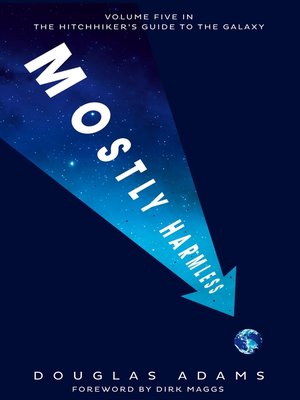 SENTENCE SPLITTING
TEXT
Further work
Research into sentence joining 
Other text types, especially non-fiction or journalese
Other factors in the translation workflow – interventions of editors
Changes within the sentence – clausalisation, use of semi-colon, explicitations
Authors´ or translators´ idiolects
Use of exclamation mark from a contrastive point of view: Dachenka:
jezusmankote, která vlastně je levá, ta, nebo ta?
Ah ! Mon Dieu ! Quelle est donc la gauche ? Celle-ci ou celle-là ?
References
Ballard, M. 2007. Les Corpus en linguistique et en traductologie. Arras : Artois Presses Université.
Bisiada, Mario. 2016. ‘Lösen Sie Schachtelsätze möglichst auf’: The Impact of Editorial Guidelines on Sentence Splitting in German Business Article Translations. Applied Linguistics 37(3). 354–76.
Blum-Kulka, S. 1986. « Shifts of Cohesion and Coherence in Translation », in J. House & S. Blum-Kulka. Interlingual and Intercultural Communication. Tübingen: Narr, 17–35.
Čermák, P. – Nádvorníková, O. et al. 2015. Románské jazyky a čeština ve světle paralelních korpusů [Les Langues romanes et le tchèque à la lumière des corpus parallèles]. Praha : Karolinum.
Chlumská, Lucie. Překladová čeština a její charakteristiky. Praha: Nakladatelství Lidové noviny, 2017. 
Cosme, Christelle. 2006. “Clause Combining across Languages. A Corpus-Based Study of English-French Translation Shifts.” Languages in Contrast 6 (1): 71–108.
Fabricius-Hansen, C. 1996. „Informational density: a problem for translation and translation theory.“ Linguistics 34: 521–565.
Nádvorníková, O. 2017. “Parallel Corpus in Translation Studies : Analysis of Shifts in the Segmentation of Sentences in the Czech-English-French Part of the InterCorp Parallel Corpus”, éd. J. Emonds & M. Janebová, Palacký University, Olomouc, 2017b, p. 445-461. Available at http://anglistika.upol.cz/olinco2016proceedings/ 
Nádvorníková, Olga. Forthcoming1. The use of punctuation marks (English, Czech and French) in Reference, Parallel and Comparable Corpora: Question of Methodology. EURALEX.
Nádvorníková, Olga and Jovanka Šotolová. 2016. Změny v segmentaci na věty v překladových textech: analýza dat z francouzsko-českého paralelního korpusu. In Anna Čermáková, Chlumská, Lucie and Markéta Malá (eds.), Jazykové paralely. 188-235. Praha: ÚČNK/NLN.
Solfjeld, Kåre. 1996. „Sententiality and translation strategies Greman-Norwegian.“ Linguistics 34: 567–590.
Vanderauwera, R. 1985. Dutch Novels Translated into English: The Transformation of a "Minority" Literature. Amsterdam : Rodopi.
Zikánová, Šárka, Eva Hajičová, Barbora Vidová-Hladká, et al. Discourse and Coherence: From the Sentence Structure to Relations in Text. Praha: Ústav formální a aplikované lingvistiky, 2015.